Citrix & Microsoft:
Partner to Win in Virtualization
Agenda
Citrix & Microsoft Technology 
Desktop Virtualization Vision
Citrix XenDesktop 4.0 & Microsoft VDI Suite
CMVP
Product Alignment
Citrix & Microsoft Partnership
Citrix Enterprise Solutions on Microsoft Platform
Desktops
Networks
Servers
Applications
Citrix EnterpriseSolutions
NetScaler
XenApp
Essentials for Hyper-V
XenDesktop
Branch Repeater Windows Server
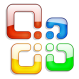 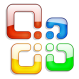 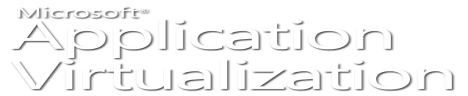 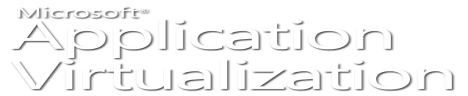 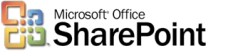 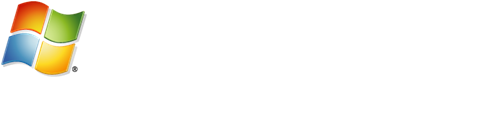 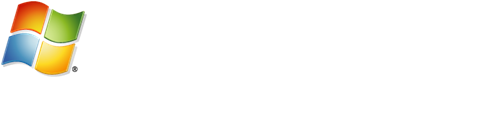 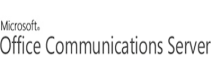 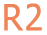 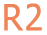 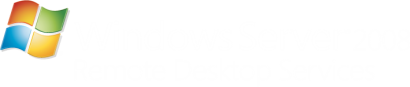 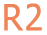 Microsoft Platforms
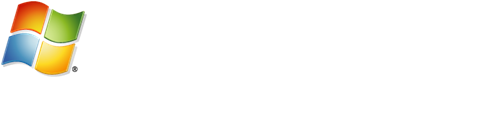 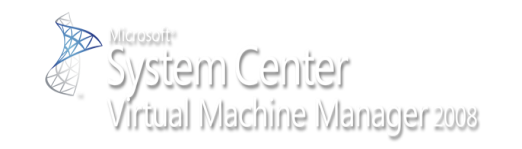 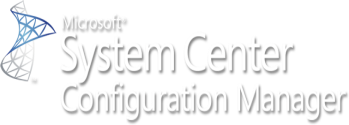 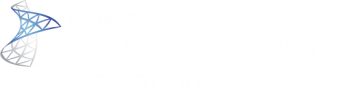 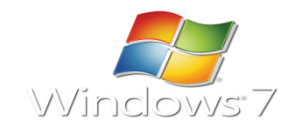 Microsoft Virtualization with Citrix
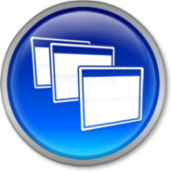 XA/XD Profile Management
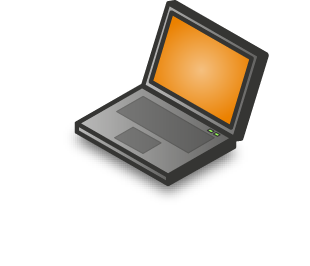 User State
Virtualization
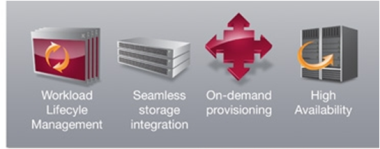 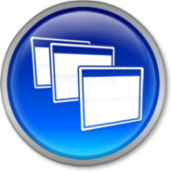 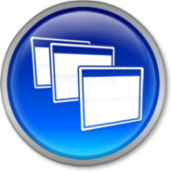 Folder Redirection
Offline files
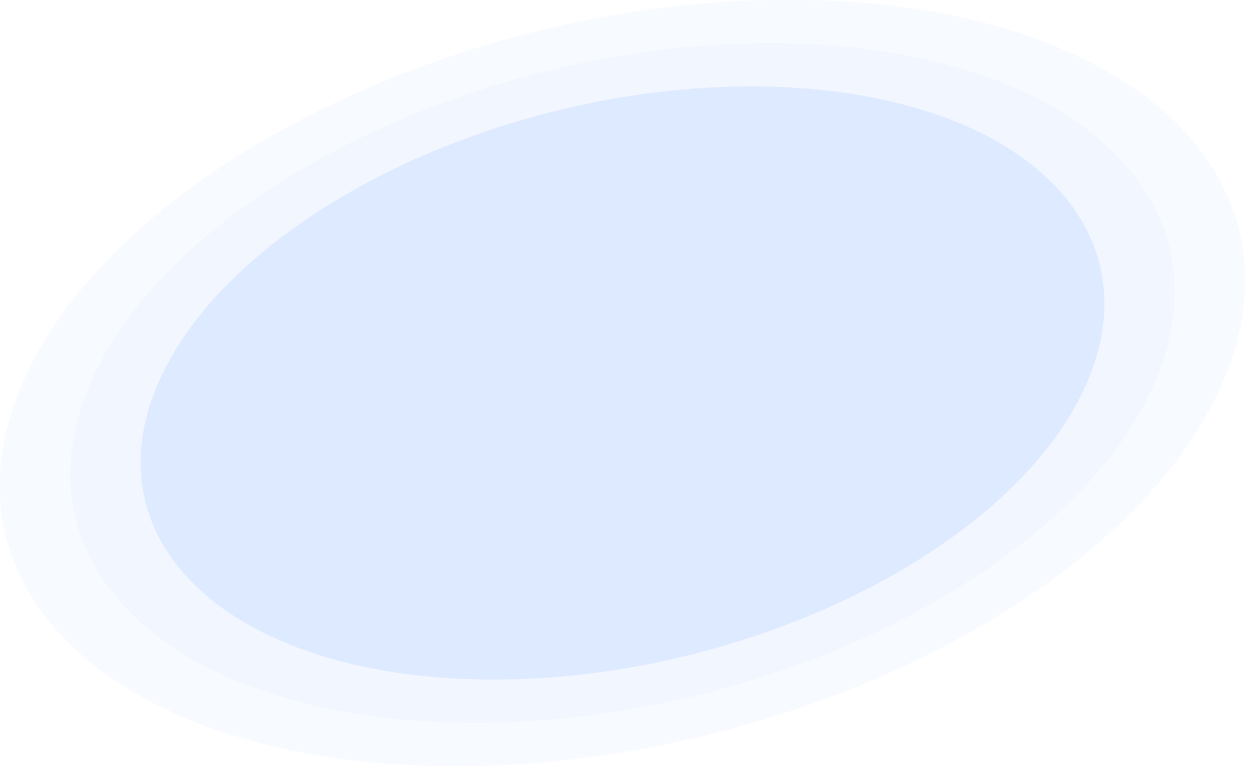 Citrix Essentials for Hyper-V
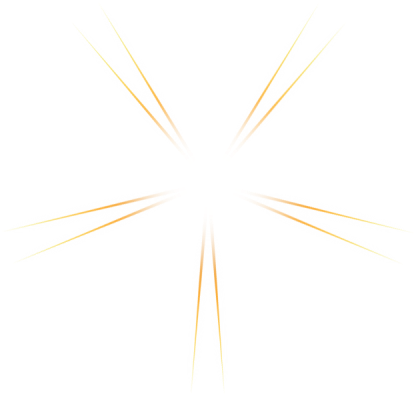 Citrix XenApp 5.0
Citrix XenApp 5.0
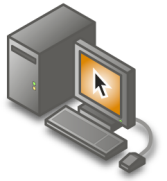 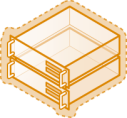 Server Virtualization
Presentation Virtualization
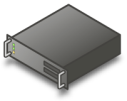 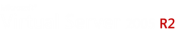 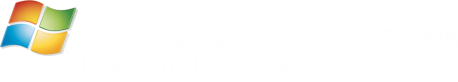 R2
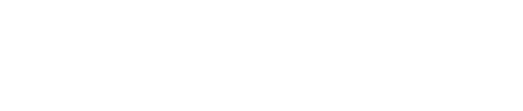 Desktop Virtualization
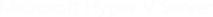 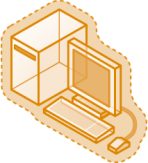 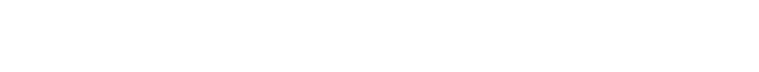 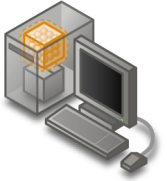 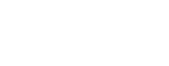 Application Virtualization
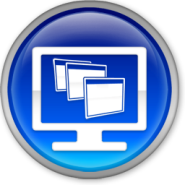 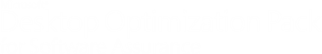 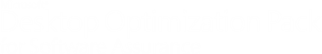 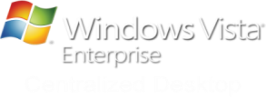 Citrix XenDesktop
Desktop Virtualization Vision
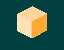 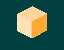 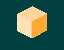 User data, 
settings
Redefine the Desktop
Applications
Device + OS + Apps + Profile
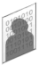 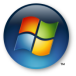 OS
Tightly Coupled & Locally Installed
Traditional Management Tools & Processes
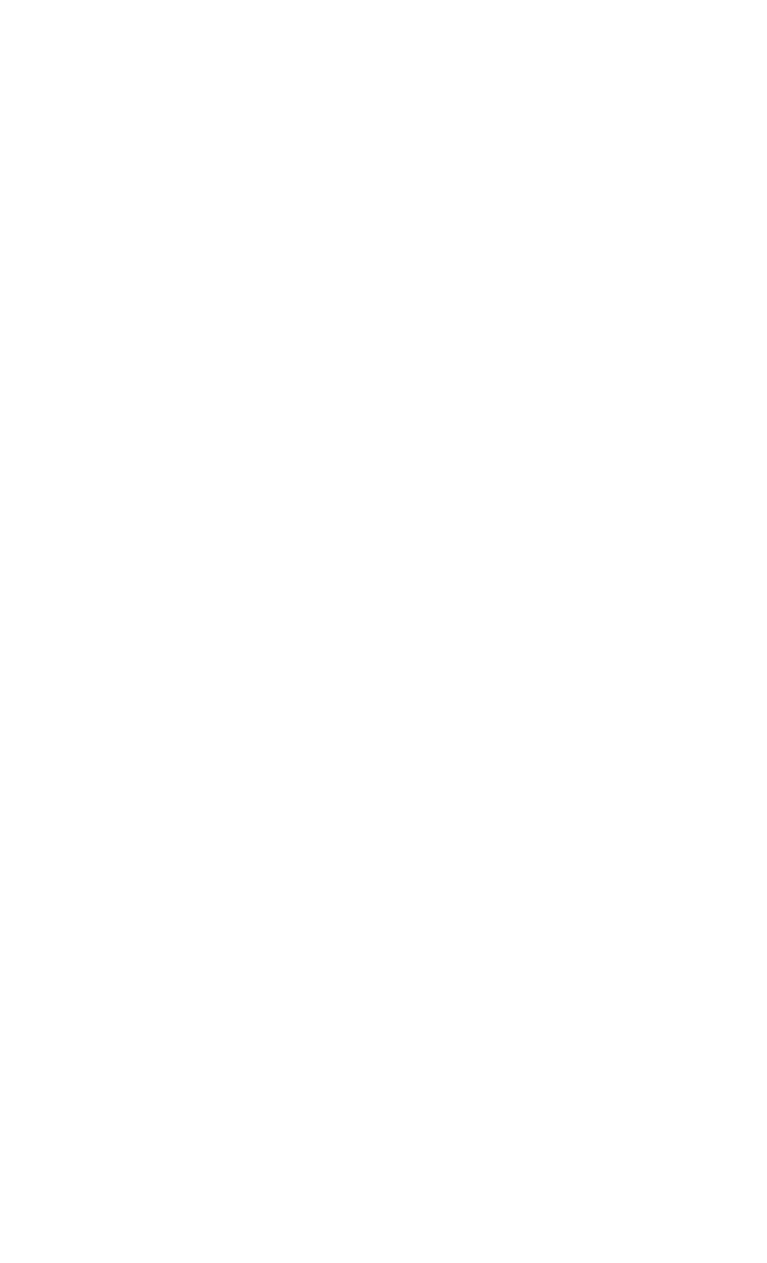 User
1. Procure
8. Retire
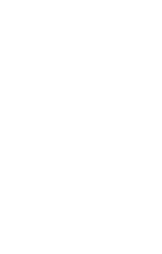 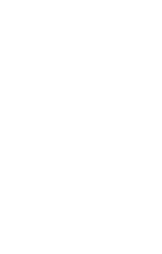 Profile
Deploy
2. Image
7. Back-up
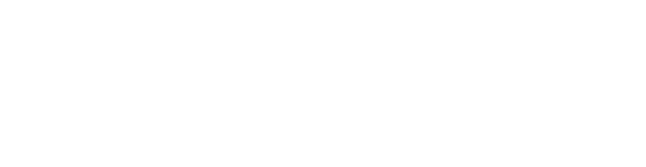 Apps
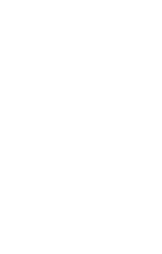 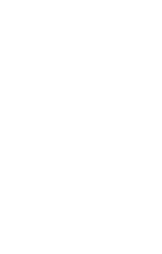 Desktop OS
3. Secure
6. Maintain
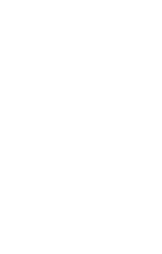 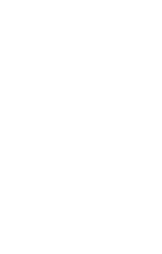 Client
4. Deploy
5. Monitor
Tightly Coupled & Locally Installed
Centralized single inTraditional Management Tools & Processes
stance images
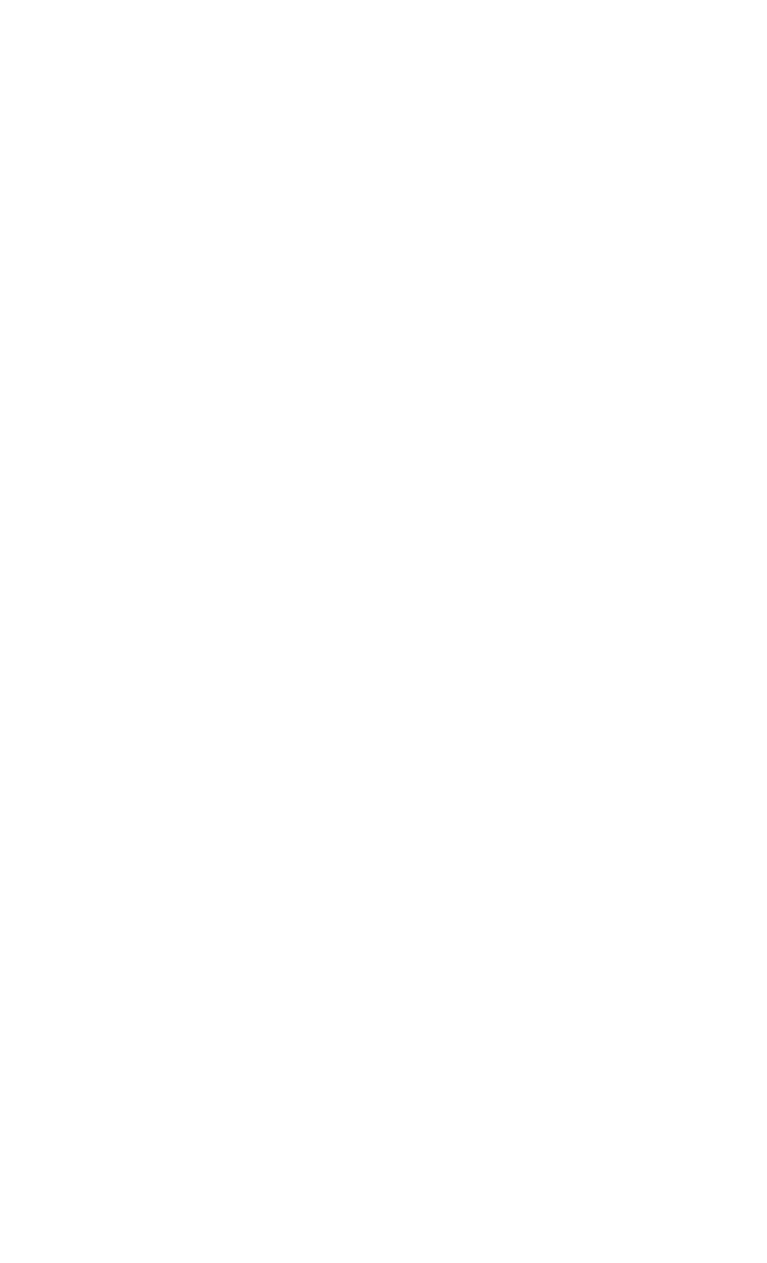 User
1. Procure
8. Retire
User Profile
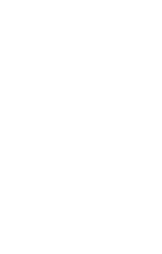 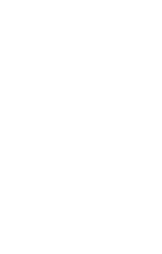 Profile
2. Image
7. Back-up
Apps
Apps
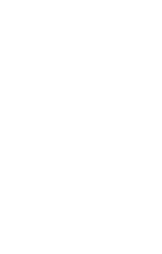 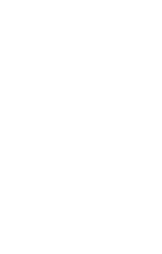 Desktop OS
Desktop OS
3. Secure
6. Maintain
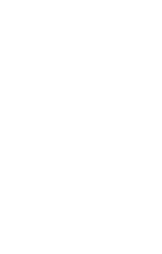 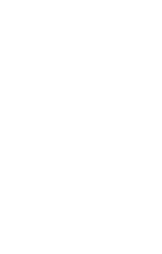 Client
4. Deploy
5. Monitor
Virtualized & Isolated Desktop Components
User
User
User Profile
User Profile
Profile
Apps
Apps
Apps
Desktop OS
Desktop OS
Desktop OS
Client
Client
Virtualized & Isolated End-point Components
Tightly Coupled & Locally Installed
Local or Hosted
User
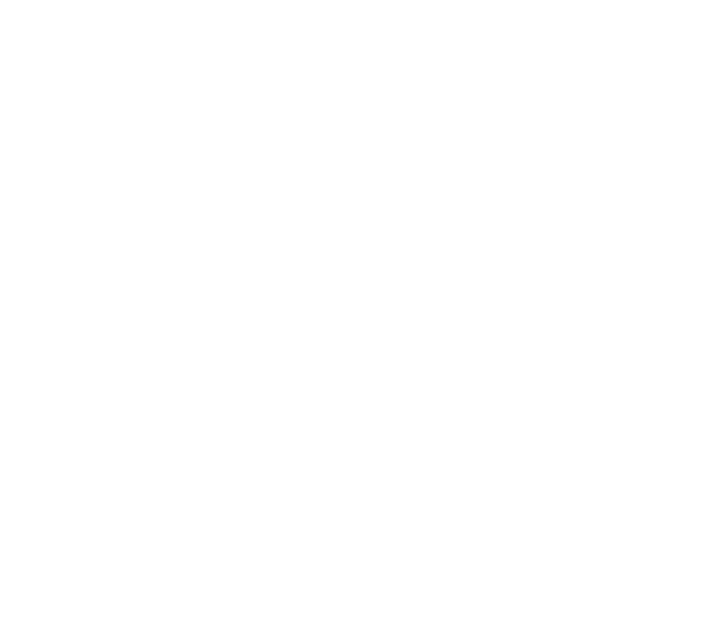 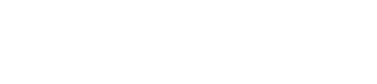 On-demand assembly & 
delivery
User Profile
Profile Virtualization
Profile
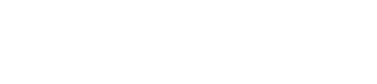 Apps
App Virtualization
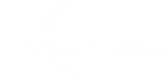 Apps
Desktop OS
Desktop Virtualization
Desktop OS
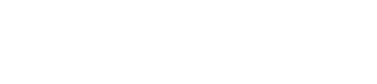 Client
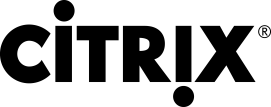 Separation Creates Flexibility
Dependencies Create Complexity
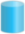 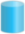 Separating desktop components - 
Desktop Virtualization is the enabler
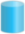 Folder Redirection
Roaming Profiles
Group Policies
App-V
Remote Apps
MEDV
Data, User settings
App
App
XP
Vista
Windows 7
Applications
Thin
Desktop
Mobile
OS
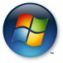 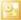 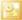 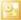 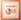 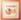 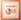 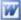 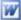 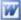 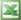 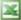 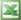 Hardware
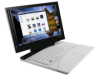 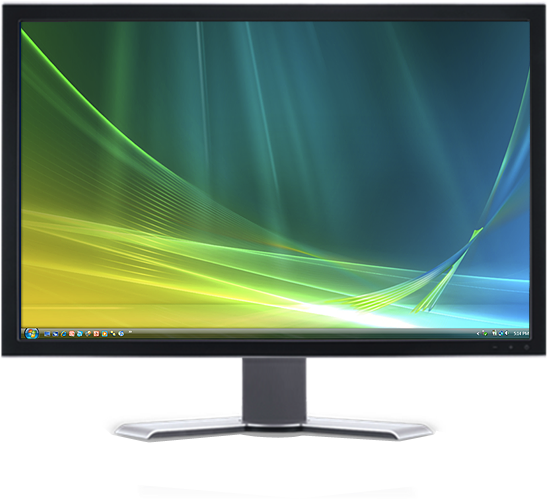 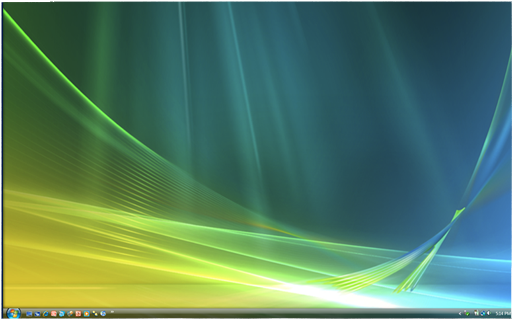 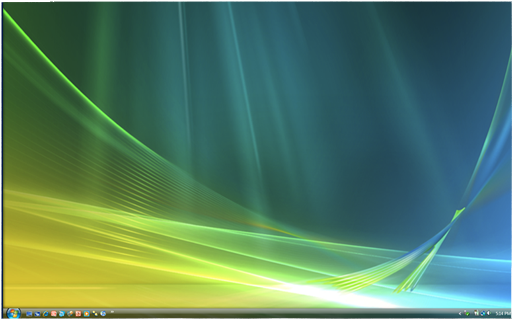 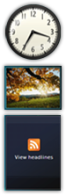 Desktops & Apps as aService
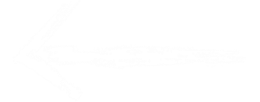 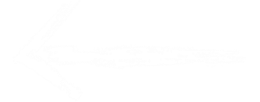 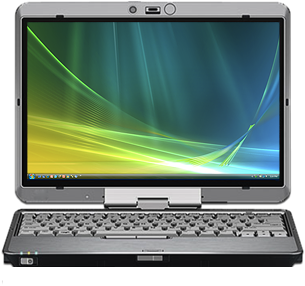 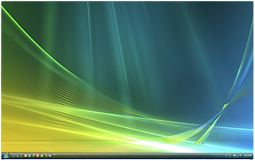 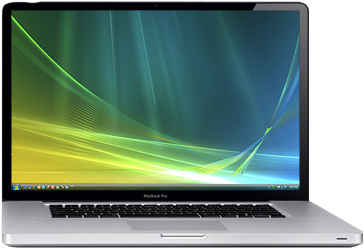 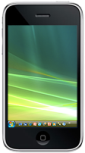 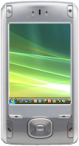 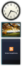 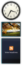 One
Vision
One image of apps & desktops
One password & identity
One instance of data
One user experience – anywhere
Other VDI Products Merely Bolt On To Server Virtualization
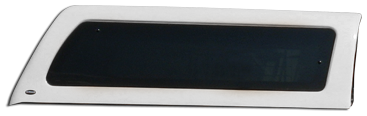 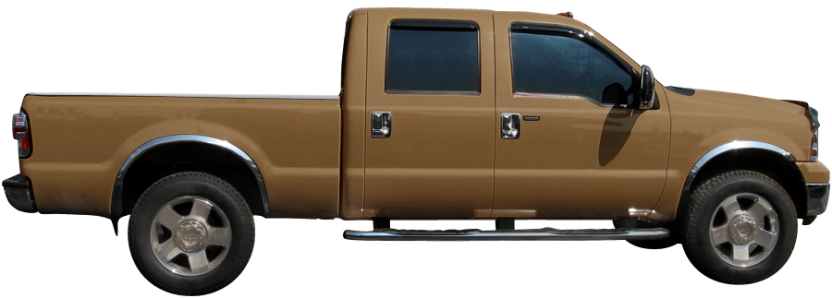 VDI
Server virtualization
Purpose Built Desktop Virtualization & VDI
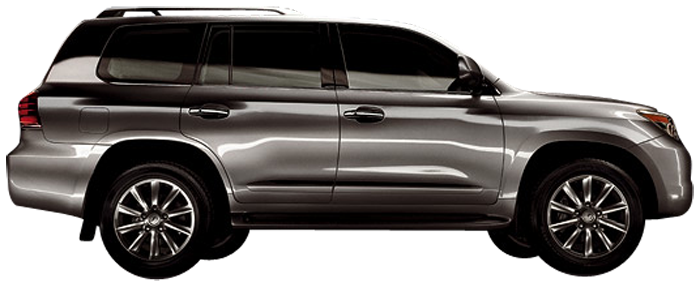 XenDesktop 4
The virtual desktop revolution is here… for everyone
Citrix XenDesktop 4 & Microsoft VDI Suite
What is Virtual Desktop Infrastructure (VDI)?
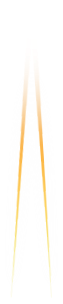 Virtual Desktop Infrastructure (or VDI) is an architectural model where a client OS runs in a server-based virtual machine environment and interacts with the user via a network connection.
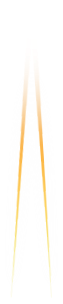 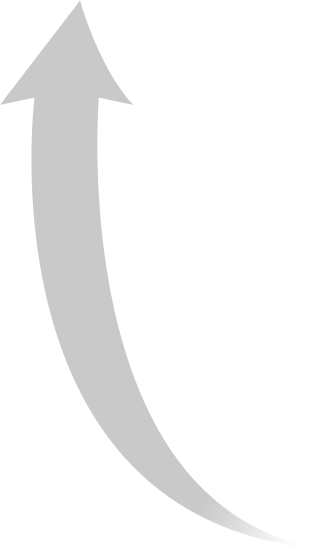 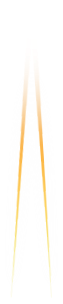 The storage and execution of a desktop workload (OS, apps, data) is centralized on a virtual machine in the datacenter
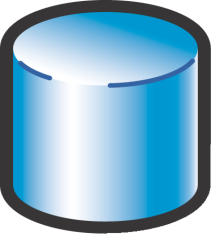 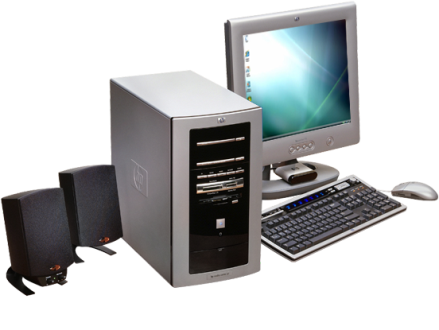 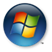 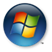 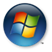 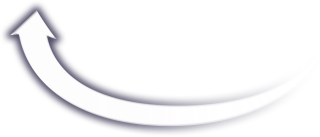 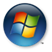 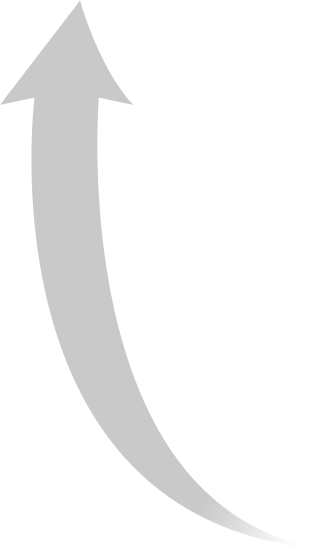 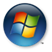 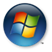 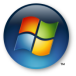 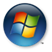 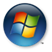 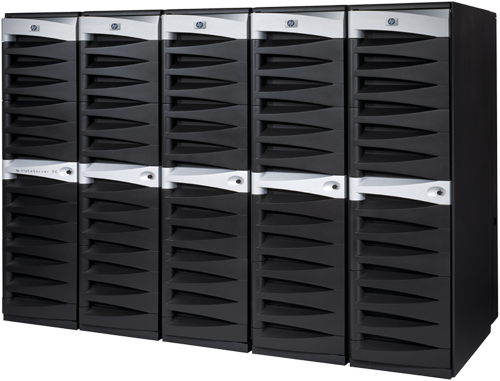 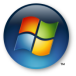 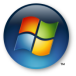 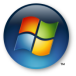 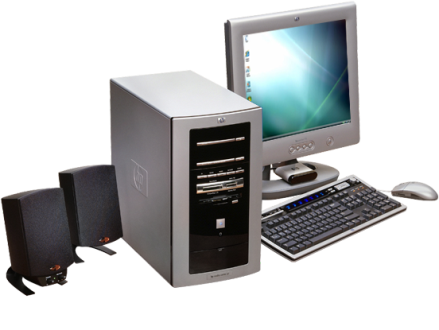 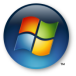 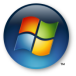 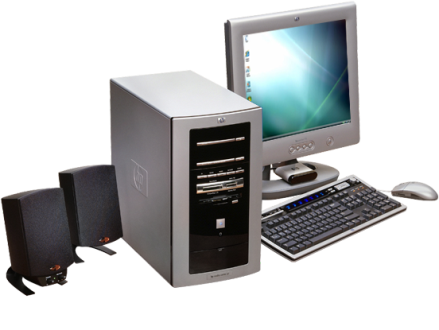 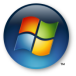 Presentation of the UI is managed via a remote desktop protocol (such as RDP or ICA) to client devices
Desktop Workload
(OS, Apps, Data)
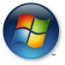 Microsoft-Citrix VDI Solution
Citrix is Microsoft’s joint go-to-market partner for VDI
Joint Microsoft-Citrix VDI Stack
Application DeliveryOptions
for Integrated
Management
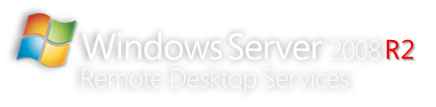 Remote App
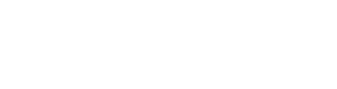 XenApp
XenApp
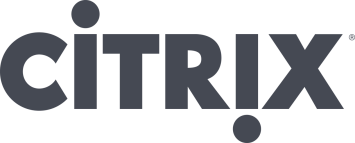 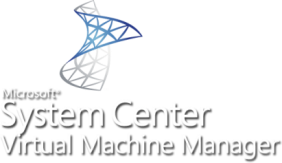 Desktop Delivery
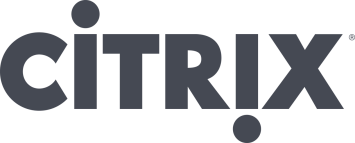 XenDesktop
Essentials for       
                              Hyper-V
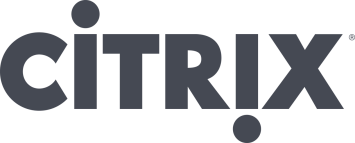 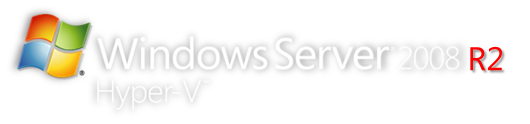 Windows VECD
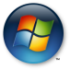 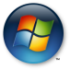 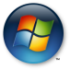 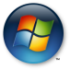 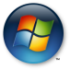 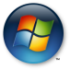 Microsoft-Citrix VDI
Most Comprehensive & Cost Effective Offering
Best Remote User Experience
Integrated 
Management
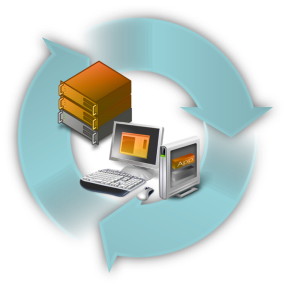 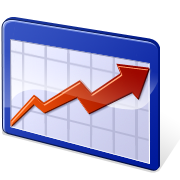 The Best Remote Experience
Single console for physical, virtual and session based desktops
Lowest infrastructure costs amongst competitive VDI
Excellent performance on LAN and WAN
Heterogeneous Infrastructure management
Reduced storage costs
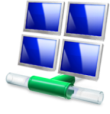 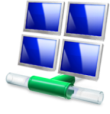 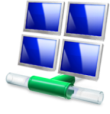 Familiar Platform
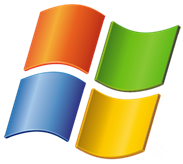 Built on Windows Server Operating System
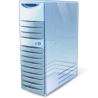 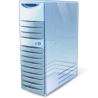 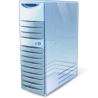 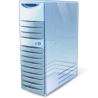 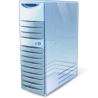 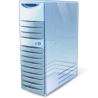 Leverage Existing Tools & Skills
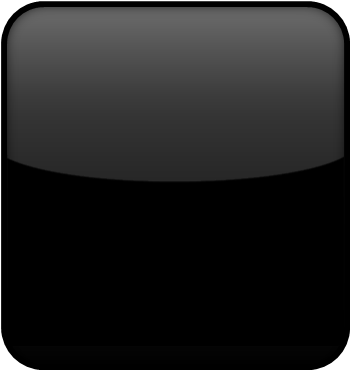 Hi-def user experience
Best desktop for every user - More than VDI
On-demand apps
Any device, anytime, anywhere 
Open architecture
XenDesktop 4
[Speaker Notes: Broadest device support: Desktop appliance (windows, linux), Repurposed PC (windows, linux), Home PC, Macintosh, Netbook 
Any hypervisor
All 5 Delivery Models
Got to be 5 and not 6 strategic features
Where does OD apps sit?
Any hypervisor
Single instance management / model / architecture
Option/method
Multi-XYZ delivery architecture
Mode;
On demand versus self-service]
Full Flexibility to Deliver All Types of Virtual Desktops
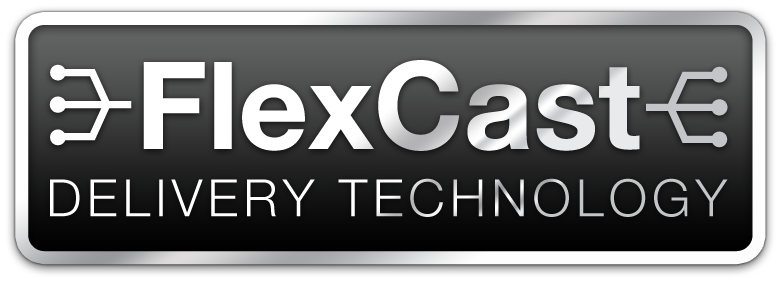 Any type of virtual desktop
Any user any device
One centrally managed solution
Citrix XenDesktop 4 – FlexCast™ delivery technologyHosted desktop delivery models
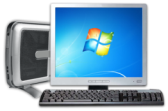 400-500 users per server
hosted shared 
desktop
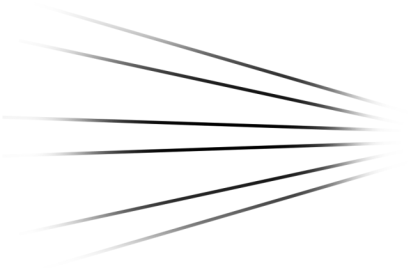 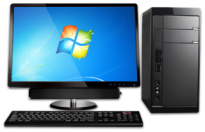 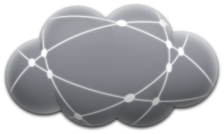 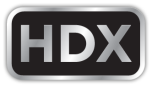 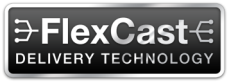 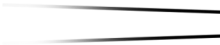 50-60 VMs per server
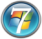 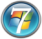 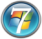 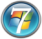 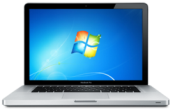 VM
VM
VM
VM
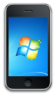 1 user per Blade PC
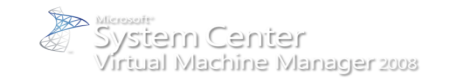 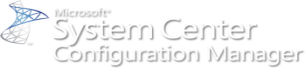 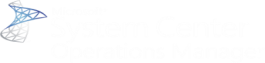 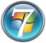 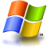 Blade PC
Blade PC
Citrix XenDesktop 4 – FlexCast™ delivery Local desktop & application delivery models
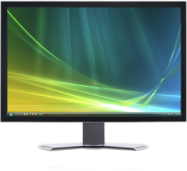 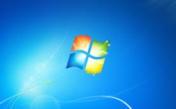 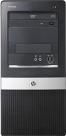 XenDesktop 4
Local Streamed Desktops(online)
USER PROFILE
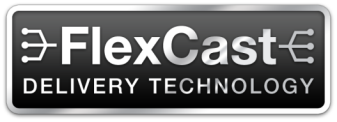 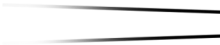 APPS
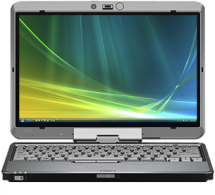 OS
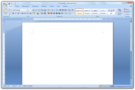 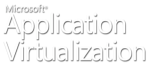 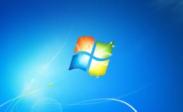 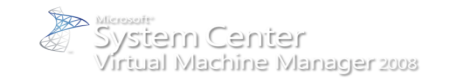 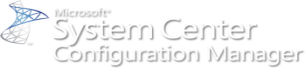 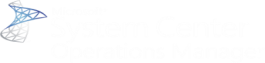 Virtual Apps to Installed Desktops(online and offline)
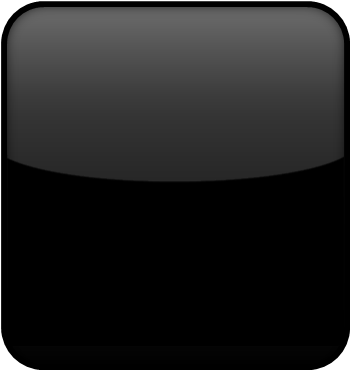 Best Remote User Experience
Integrated 
Management
Most Comprehensive & Cost Effective Offering
On-demand apps by XenApp™
& App-V
On Demand App Deilvery
Proven, enterprise scalability 
Granular access control
App delivery to physical & virtual desktops
Self-service enterprise app store
App-V with XenDesktop
App-V helps eliminate conflicts between applications and removes the need to install those applications on PCs
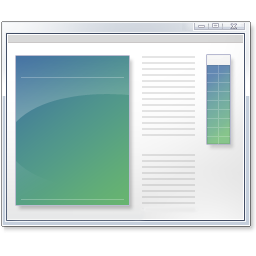 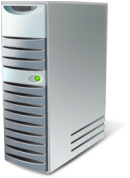 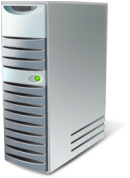 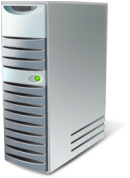 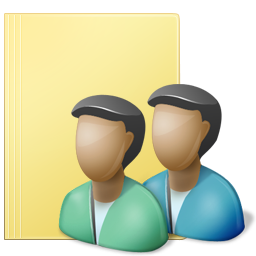 XenDesktop extends the reach of App-V
XenApp policies applied to App-V apps
HDX experience for hosted App-V apps
Deliver App-V apps to non-Windows devices 
Delivers App-V to branch offices 
Self-Service delivery of App-V apps
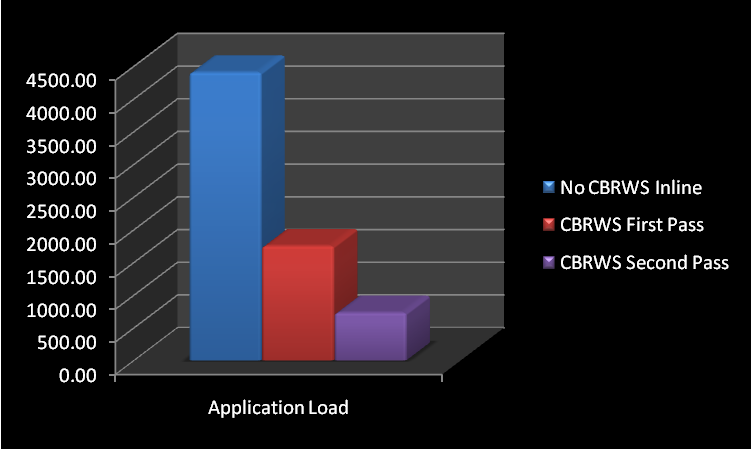 HDX
Rich multimedia
Real-time collaboration
USB plug-n-play
3D graphics applications
Best network performance
Branch office optimization
user experience
Plug-n-Play with Microsoft infrastructure
Single Image Management 
Any storage platform
App-V fallback/failover
Granular Access for App-V 
App-V access to non-windows devices
XD 4.0 
Additional Benefits
At-a-Glance: XenDesktop 4 Enhancements
At-a-Glance: XenDesktop 4 Enhancements
At-a-Glance: XenDesktop 4 Enhancements
Best Remote User Experience
Integrated 
Management
Most Comprehensive & Cost Effective Offering
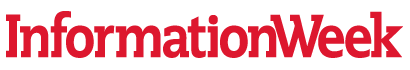 "best of breed"
"gold standard"
"a clear winner"
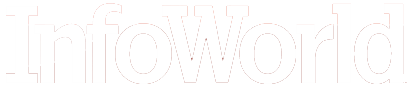 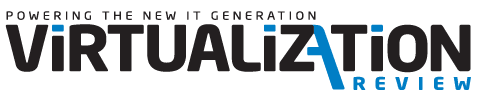 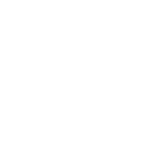 With Citrix XenDesktop we were able to fulfill user requirements… the performance of the virtualized desktop is comparable to that of a locally installed desktop.
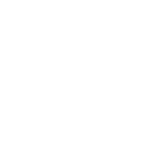 Patrick Kaeslin
 Head of Front End Engineering
Swisscom IT Services AG
[Speaker Notes: http://virtualizationreview.com/features/article.aspx?editorialsid=2599]
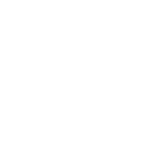 We could roll out mobile units extremely quickly, and officers were comfortable using them immediately… increasing the visibility of police on the streets and the productivity of its police officers by 30 per cent.
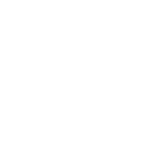 “Leicestershire Constabulary puts bobbies back on beat,”
James Pearce
Information systems analyst 
Case study by ITPro
[Speaker Notes: http://virtualizationreview.com/features/article.aspx?editorialsid=2599]
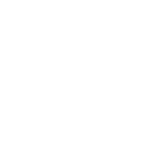 With XenDesktop, we can ensure that developers are able to operate their virtual Windows XP desktop, including all applications, as smoothly as their locally installed user environment—irrespective of the geographic distance to be covered… We are already able to talk about a successful business case.
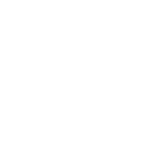 Klaus Stein
Lead Project Manager,
Telefónica O² Germany GmbH & Co. OHG
[Speaker Notes: http://virtualizationreview.com/features/article.aspx?editorialsid=2599]
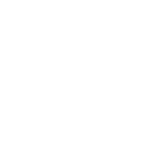 “XenDesktop is a perfect fit…the look and feel on the desktop has not changed; there is no need to upgrade expensive network connections; and we are able to add new applications by adjusting the golden image.”
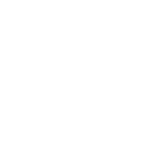 Danny de Vries
Application Delivery Specialist, IVENT
For Netherlands Ministry of Defence
[Speaker Notes: http://virtualizationreview.com/features/article.aspx?editorialsid=2599]
VMware View on User Experience
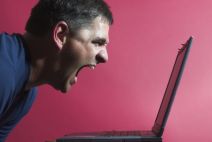 Poor experience for WAN users
Slow screen refresh
Slow mouse/keyboard response
Latency critical
High bandwidth requirements
10X more bandwidth for Flash
3.6X more bandwidth for Office
PCoIP more bandwidth intensive
3rd party protocols insufficient
Many require proprietary hardware
Significant extra cost
See comparison videos @ http://www.youtube.com/user/Desktop2020Blog
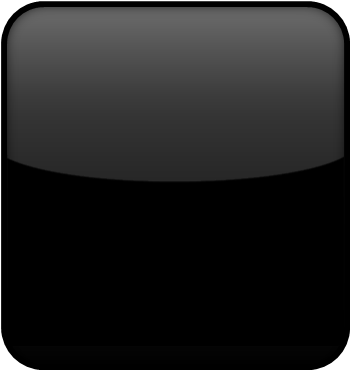 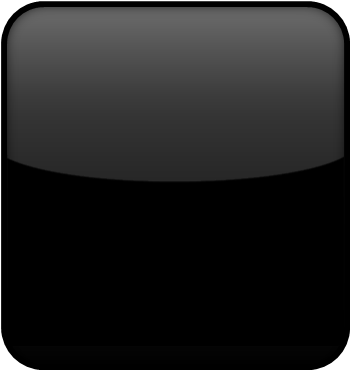 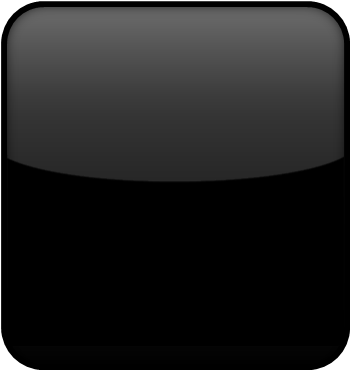 XenDesktop 4 
Packaged and priced for enterprise-wide adoption
Enterprise Edition$225
User/Device
Platinum Edition$350
User/Device
VDI Edition
$95
User/Device
Scalable VDI-only implementations with HDX™ technology
Enterprise-class desktop virtualization with 
on-demand apps by XenApp™and FlexCast™ delivery technology
Comprehensive desktop virtualization solution with advanced management and security
*Also available:
VDI Edition $195/CCU
[Speaker Notes: Two simple SKUs for Microsoft VDI
Simple device based annual subscription model

Server Provisioning & Power Management
HA & Disaster Recovery (VPX Load Balancing)
Advanced Security & Access Control
Service Level Monitoring & Reporting
Branch Office Delivery]
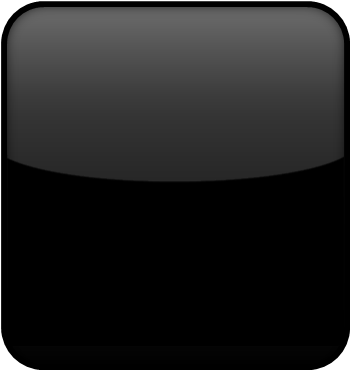 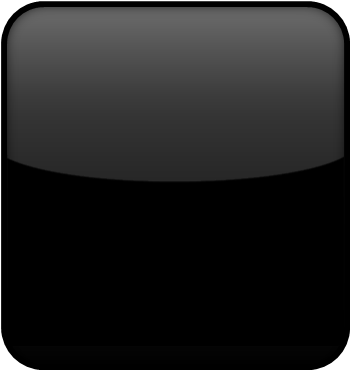 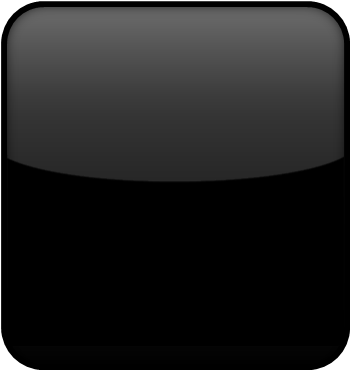 XenDesktop 4 
Annual pricing for easy consumption
Platinum Edition$145 / year
User/Device
Enterprise Edition$95 / year
User/Device
VDI Edition
$42 / year
User/Device
Enterprise-class desktop virtualization with 
on-demand apps by XenApp™and FlexCast™ delivery technology
Comprehensive desktop virtualization solution with advanced management and security
Scalable VDI-only implementations with HDX™ technology
*Also available:
VDI Edition $85/CCU/year
[Speaker Notes: Two simple SKUs for Microsoft VDI
Simple device based annual subscription model

Server Provisioning & Power Management
HA & Disaster Recovery (VPX Load Balancing)
Advanced Security & Access Control
Service Level Monitoring & Reporting
Branch Office Delivery]
VDI Suite Components
Simple Licensing for Microsoft Infrastructure and Management
VDI Suite
VDI Premium Suite
Application Delivery
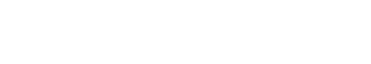 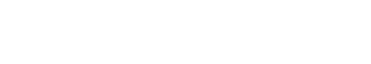 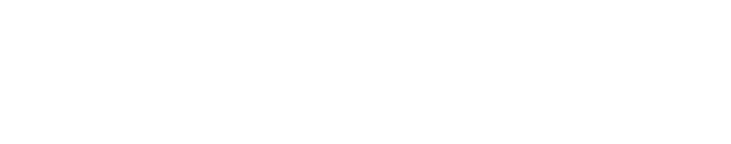 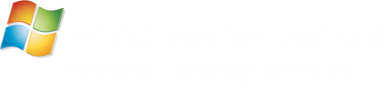 Desktop Delivery
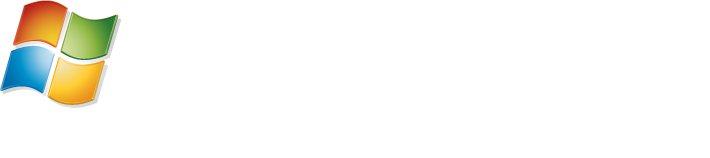 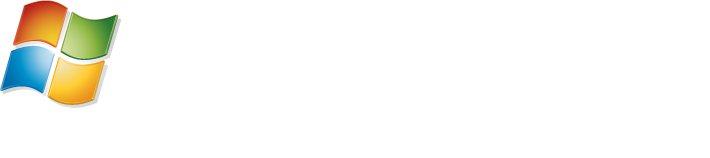 (Restricted to VDI scenario only)
(Unrestricted use rights)
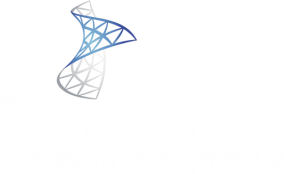 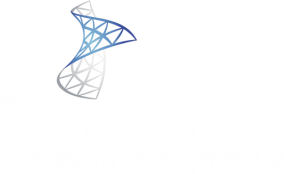 Management
Use rights for System Center components restricted to the VDI scenario
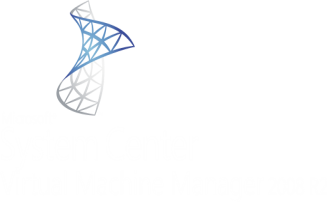 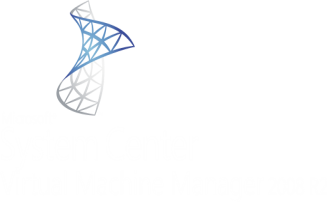 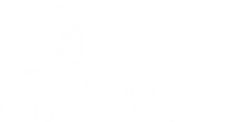 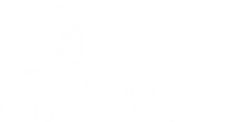 Virtualization Platform
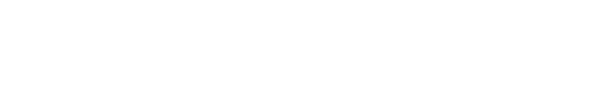 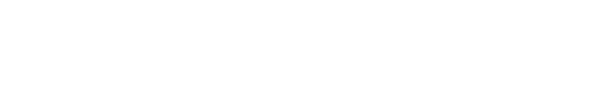 41
Hyper-V & System Center
Citrix XenDesktop 4
Management is the key to virtualization
Only Microsoft System Center suite delivers
All integrated, all for one price
Physical and virtual machines 
Supports Hyper-V and VMware
Host and in-guest management
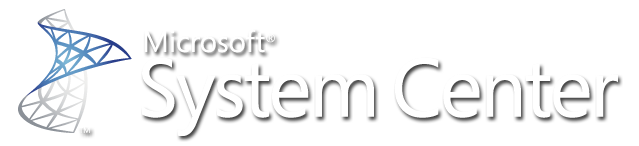 Improve Service Delivery
Decrease Costs
Demonstrate Compliance
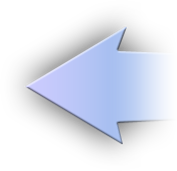 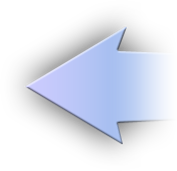 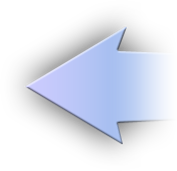 Virtual
Desktops
Physical
Desktops
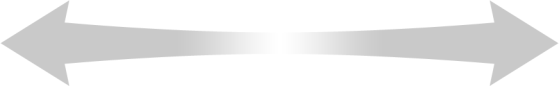 [Speaker Notes: The more you virtualize, the more complex your environment can become, and the more essential a comprehensive management system is to enabling a cost-effective, dynamic infrastructure. 
 
With the Microsoft System Center suite, you get System Center Virtual Machine Manager, System Center Operations Manager, System Center Configuration Manager and System Center Data Protection Manager—all integrated and all for one price. 
 
Don’t be confused by VMware’s comparison of our management solutions. It tends to group all of its products together and then pit them against System Center Virtual Machine Manager. But for a realistic assessment, you should compare them to the System Center suite. System Center gives you all the features of the disparate VMware products, and much more. It is the only solution that lets you easily manage physical machines, and provides both host and in-guest management of virtual machines—all through one pane of glass. 
 
Even if you already use VMware, you can still take advantage of everything Microsoft has to offer, particularly as you move to virtualize more servers. You don’t have to rip and replace because, unlike VMware, Microsoft can manage your existing VMware virtual machines, as well as your Hyper-V virtual machines, through the same integrated system.]
Hyper-V Server Included w/ XenDesktop 4
XenDesktop 4 expands the company’s longtime partnership with Microsoft …..  XenDesktop now ships with Hyper-V …
Bob Muglia, President, Server and Tools Business, Microsoft Corp.
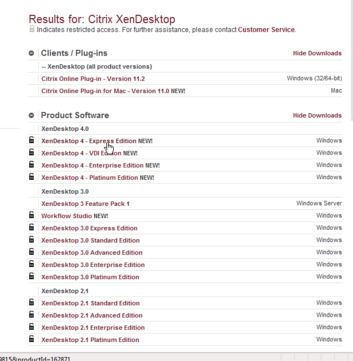 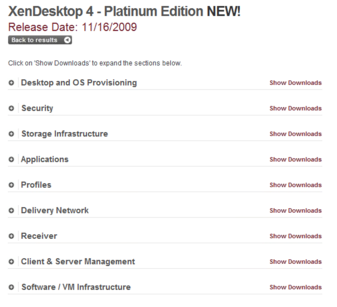 Step One: 
Select XenDesktop Edition
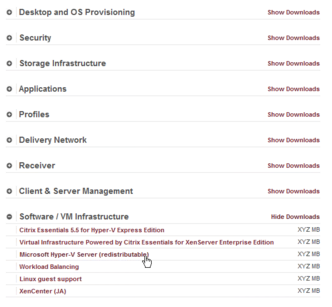 Step Two: 
Select virtualization platform
Step Three:
Download Hyper-V Server
Citrix Essentials 5.5 for Hyper-V
Supports new ‘R2’ features of Hyper-V and System Center
Citrix Essentials for Microsoft Hyper-V
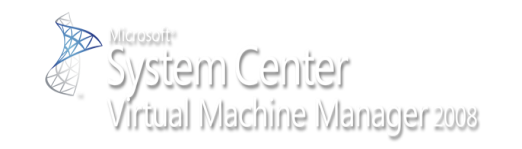 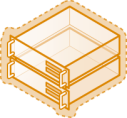 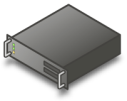 Included w/ XenDesktop 4 Enterprise
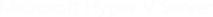 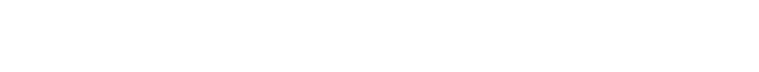 Citrix Essentials for Hyper-V extends Windows Server 2008 Hyper-V and System Center with advanced virtualization management and automation
Virtualization Challenges
Image management
Lack of image management tools
Lack of business charge back mechanisms
Unable to leverage existing storage infrastructure
Storage Complexity
The “I/O blender”
Dozens of steps to configure storage for VMs
Requires coordination between server and storage groups
Can’t use intelligent storage services
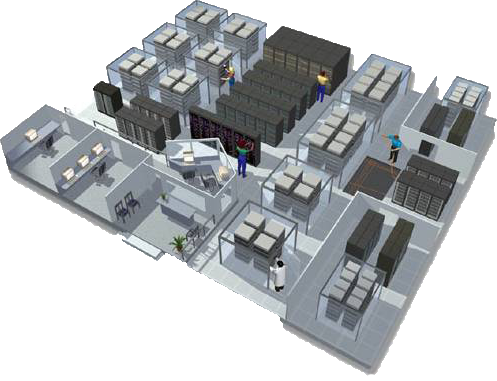 Infrastructure sprawl
Need for faster testing and development cycles
Testing requirements growing more complex
Infrastructure sprawl, wasted resources 
Need to track, control and share resources
Operational inefficiencies
Manual tasks introduce delay and errors
Scripting requires time & expertise
Increasing IT demands
Solution – Citrix Essentials for Hyper-V
Image management
Lack of image management tools
Lack of business charge back mechanisms
Unable to leverage existing storage infrastructure
Storage complexities
The “I/O blender”
Dozens of steps to configure storage for VMs
Requires coordination between server and storage groups
Can’t use intelligent storage services
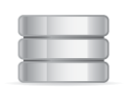 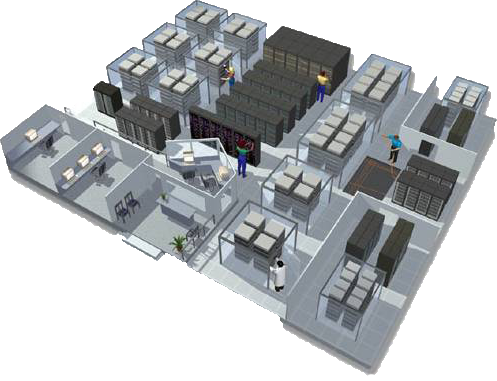 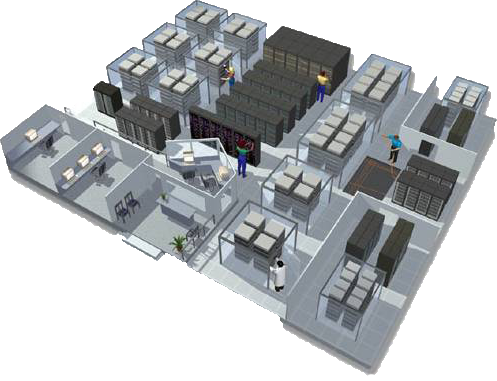 Dynamic provisioning services
Advanced storage integration
Automated lab management
Infrastructure sprawl
Need for faster testing and development cycles
Testing requirements growing more complex
Infrastructure sprawl, wasted resources 
Need to track, control and share resources
Operational inefficiencies
Manual tasks introduce delay and errors
Scripting requires time & expertise
Increasing IT demands
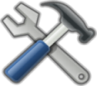 Workflow orchestration
Included w/ XenDesktop 4 Enterprise
Site Recovery with StorageLink (New in 5.5)
Easy setup of array-based remote mirroring
Remote staging of Hyper-V VMs for DR testing
Automation with workflows and Microsoft Clustering
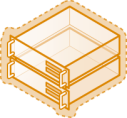 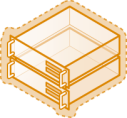 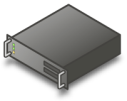 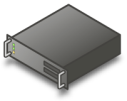 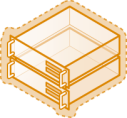 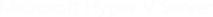 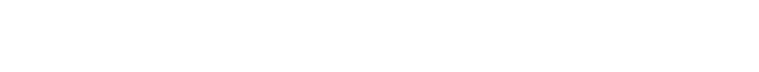 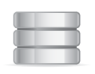 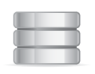 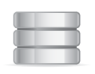 Remote Mirroring
Snapshot-based Staging/Testing
StorageLink Site Recovery
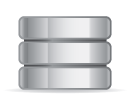 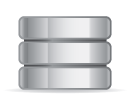 Included w/ XenDesktop 4 Enterprise
XenDesktop 4 expands the company’s longtime partnership with Microsoft …..  XenDesktop now ships with Hyper-V as well … simplify the management of physical and virtual desktops and applications via the Microsoft System Center management platform …  including plans to further integrate solutions like Microsoft Application Virtualization (App-V) into the Citrix XenDesktop experience …

“Citrix XenDesktop 4 represents an important milestone for the industry and an ideal complement to Microsoft’s user-centric computing vision” said Bob Muglia, President, Server and Tools Business, Microsoft Corp.
CMVP
[Speaker Notes: Barbara Campbell
Sr. Partner  Relationship Manager]
Why Microsoft and Citrix?
Deep collaboration on virtualization solutions from the data center to the desktop
Microsoft and Citrix
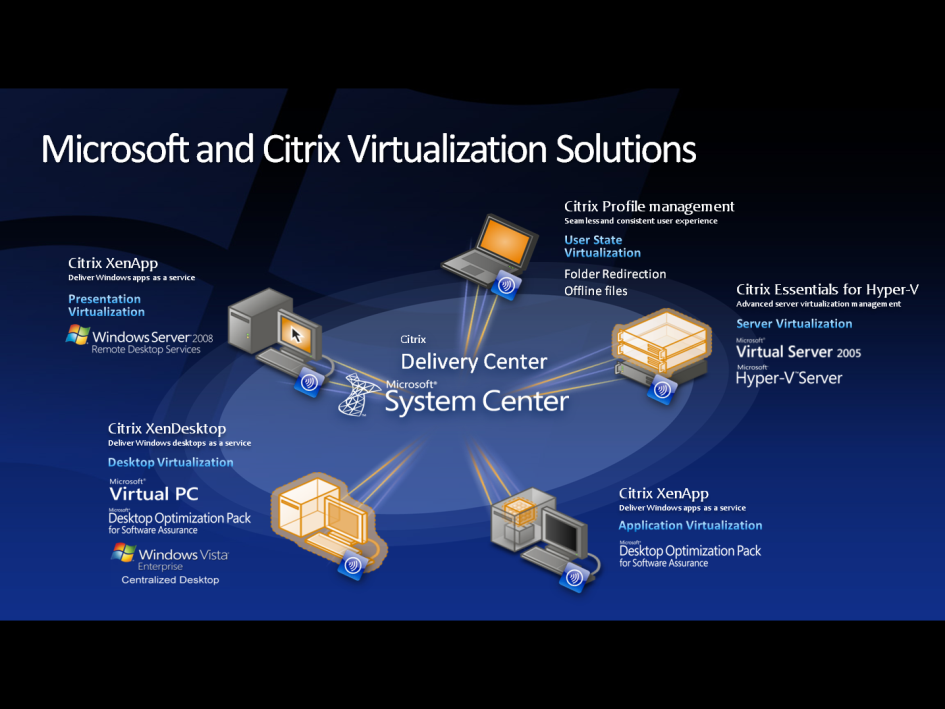 20+ year relationship
Customers
215,000 joint customers 
99% of Fortune 1000
1M+ servers delivering apps to 100M users
10,000+ joint partners in over 100 countries
Joint technical collaboration and patent agreements
Proven track record of delivering successful joint solutions
Microsoft Windows 7 & Citrix XenDesktop
Citrix Essentials for Hyper-V
Citrix Branch Repeater with Windows Server 
Microsoft RDS/Application Virtualization & Citrix XenApp
Joint VDI support – before and after the sale
VDI showcases in MTCs
Joint Proof-of-Concept program
Cross-training for field teams
Joint VDI Partner ecosystem
Coordinated product management/ product marketing
51
CMVP Program
VDI PoC Nomination Guidance
Jointly funded program (Windows Server, Window Client, Citrix) to drive account team engagement and generate wins
US enterprise accounts with min. 500 potential VDI seats (non-US accounts by exception)
Joint VDI offering
MS: VDI Suite, Hyper-V, SCVMM, App-V
Citrix: XD on Hyper-V, Citrix Essentials on Hyper-V 
Cannot be positioning any other hypervisor (e.g., ESX, XenServer, etc.)
Preference to customers willing to provide evidence and VMware compete deals 
Purchase decision based primarily outcome of PoC/pilot
80 PoCs
40 Wins
6 Case Studies
52
Conclusion
Citrix XenDesktop 4
Microsoft VDI & XenDesktop 4The Best Solution & The Best Value
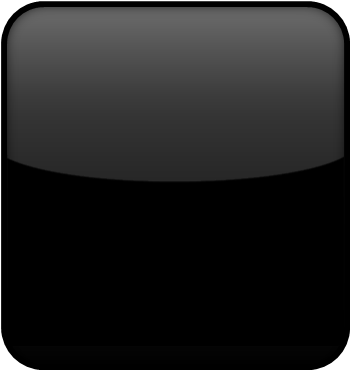 Single solution, ultimate flexibility
Best desktop for every user
Investment leverage
End-to-end desktop virtualization
Best of Microsoft & Citrix Technologies
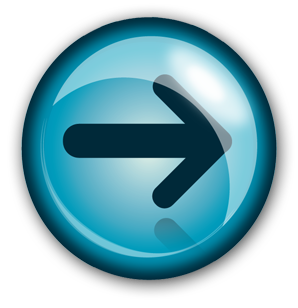 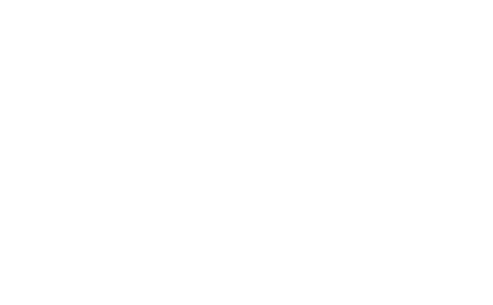